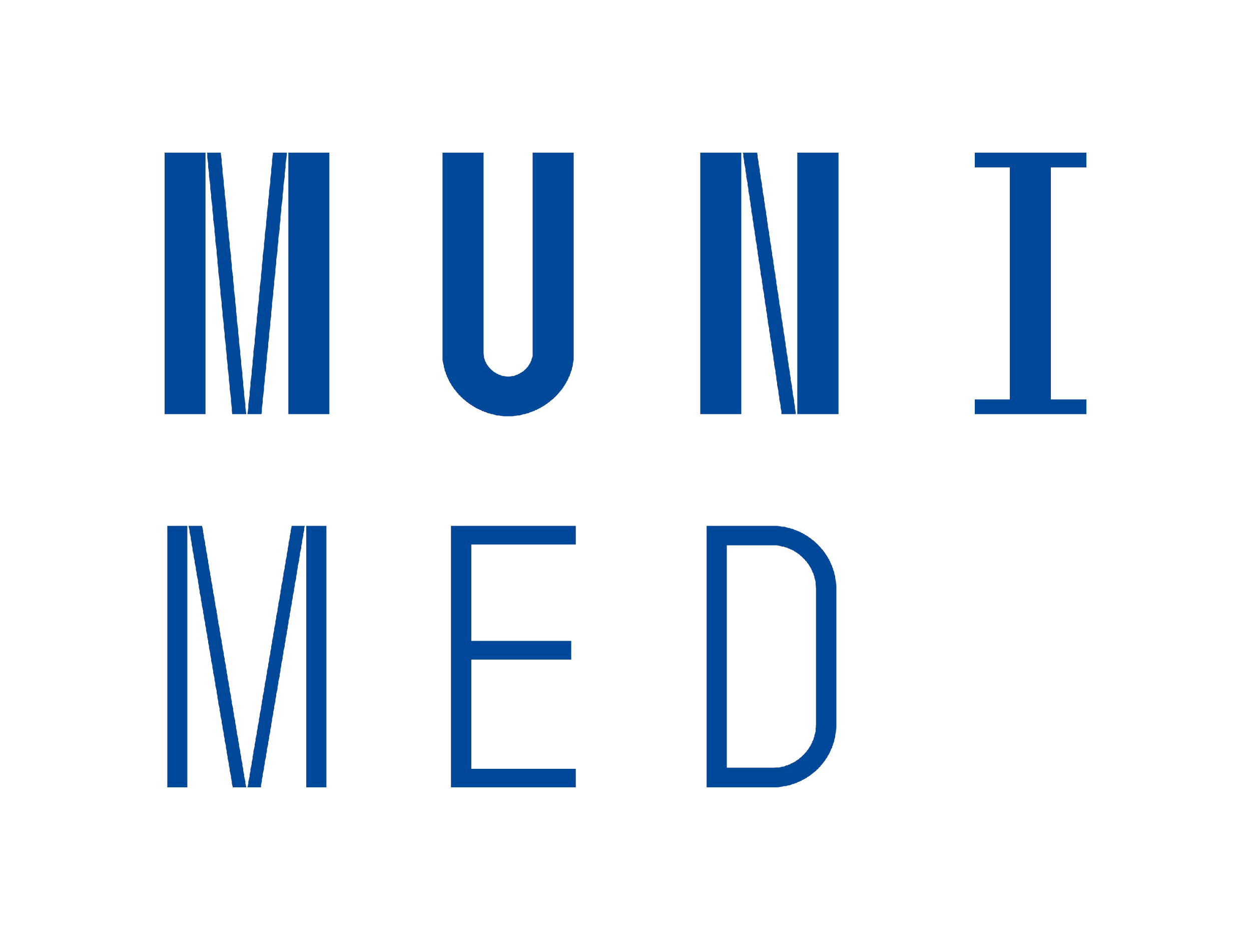 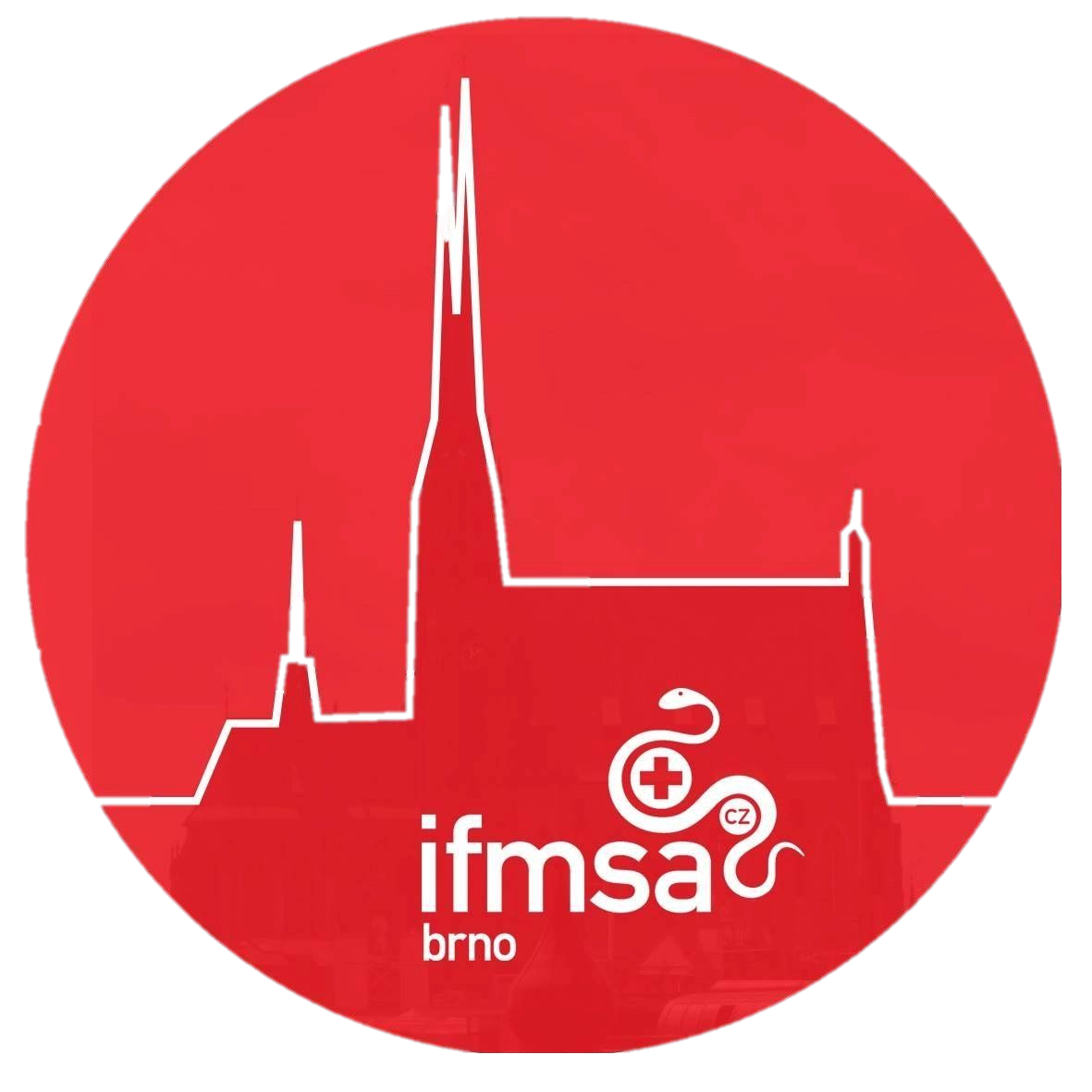 EKG v praxi
FYZIOLOGICKÉ EKG
(Dominik Höpﬂer
Jakub Libiak
Samuel Kecer  
Michael Andrej
Kateřina Dostálová
Pavel Pískovský)
Anatomie srdce
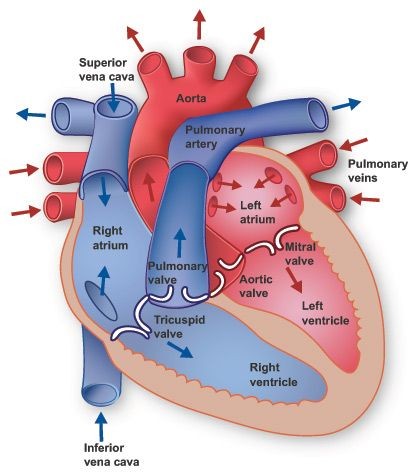 Anatomy of the Heart - Texas Heart Institute Heart Information Center. Texas Heart Institute [online]. Copyright © 1998 [cit. 17.05.2017]. Dostupné z: http://www.texasheart.org/HIC/Anatomy/anatomy2.cfm
Převodní systém srdce
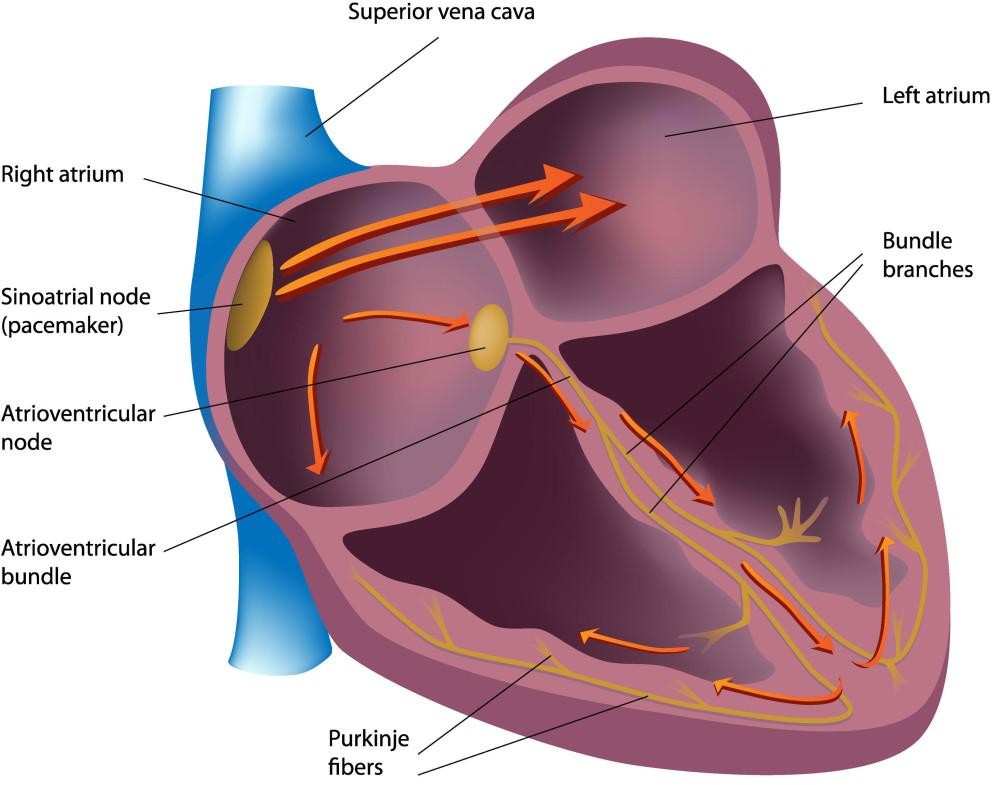 SA uzel
svalovina síní + Internodálne trakty  (Wenckebach, Thorel, James): 0,5 m/s
AV uzel: 0,05 m/s (NODÁLNÍ ZDRŽENÍ)
Hiss, levý a pravý Tawar: 2 m/s  Purkyňova vlákna: 4 m/s  svalovina komor: 0,5 m/s
Heart Contractions Simpliﬁed - Interactive Biology, with Leslie Samuel. Interactive Biology, with Leslie Samuel | Making Biology Fun [online]. [cit. 17.05.2017]. Dostupné z: http://www.interactive-biology.com/3619/heart-contractions-simpliﬁed/
Dipól
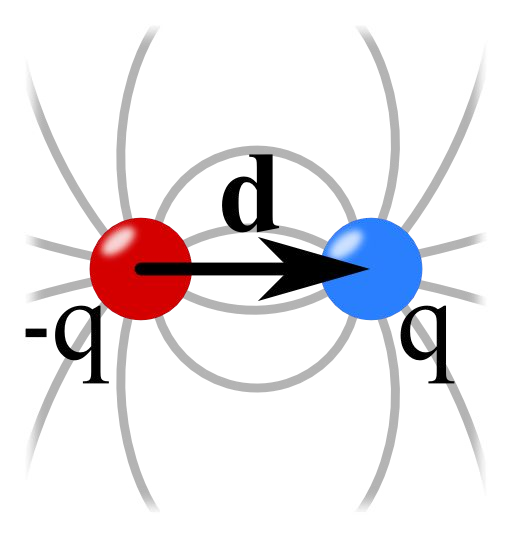 The Dipole. Photonics101: worksheets, research and tools [online]. [cit. 17.05.2017]. Dostupné z: http://photonics101.com/multipole-moments-electric/the-electric-ﬁeld-of-a-dipole
Projevy depolarizace a repolarizace na EKG
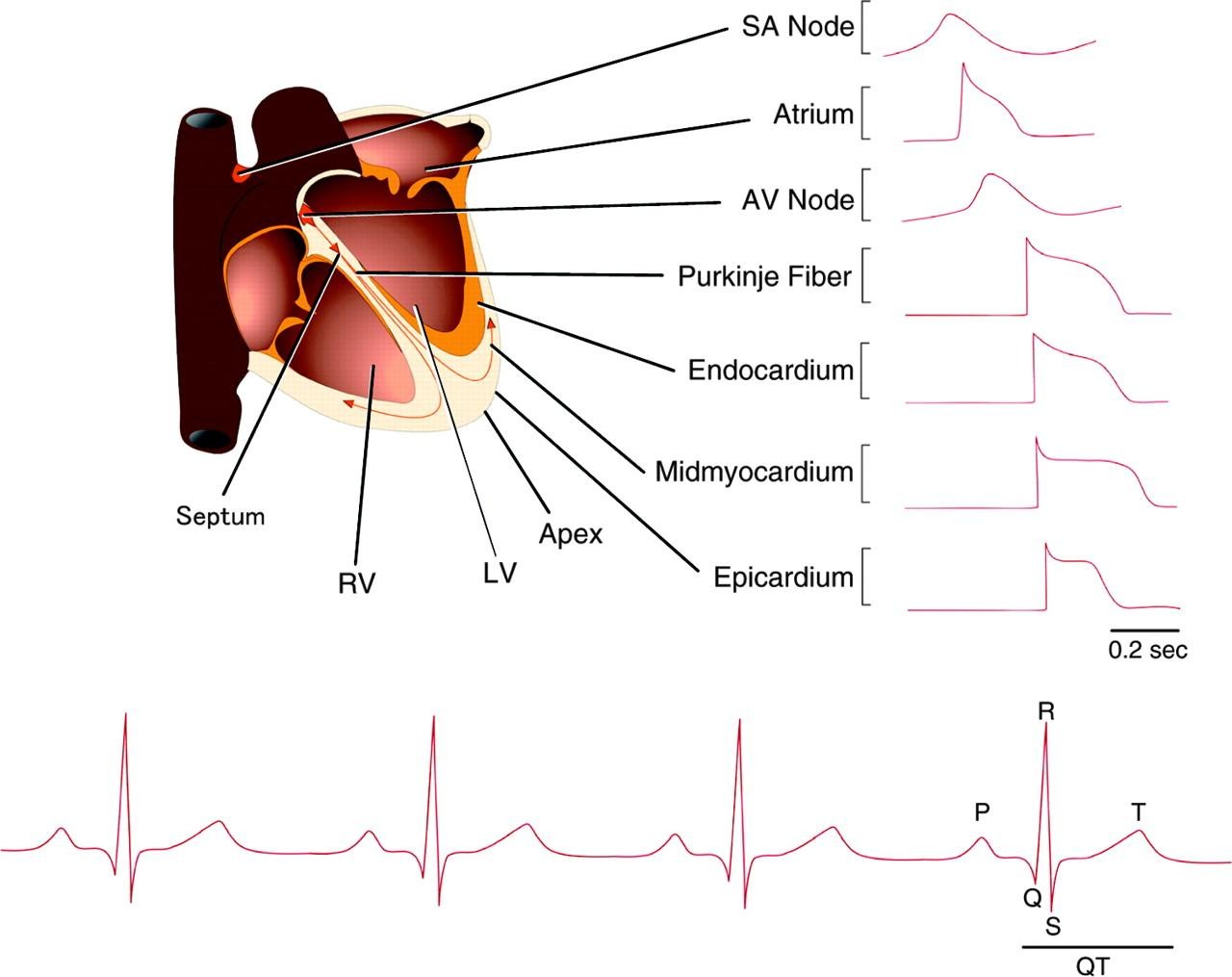 ARTICLES | Physiological Reviews. Home | Physiological Reviews [online]. Copyright © 2017 The American Physiological Society [cit. 17.05.2017]. Dostupné z: http://physrev.physiology.org/content/85/4/1205
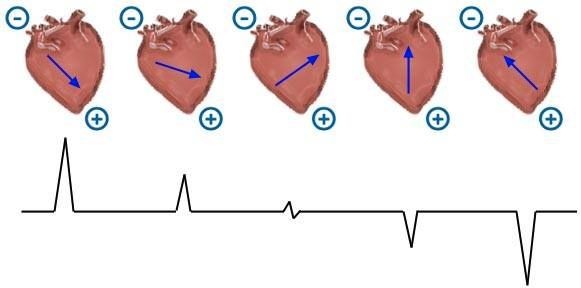 Důležité:
zvody EKG sú jako „kamery“
blíží-li se vzruch k elektrodě, výchylka se zvyšuje
směruje-li k pozitivní elektrodě, výchylka je pozitivní, když k negativní  elektrodě, pak je negativní
šíří-li se vzruch kolmo na svod, výchylka je stejně pozitivní aj negativní (svod je  izoelektrický)
Home [online]. [cit. 17.05.2017]. Dostupné z: http://research.vet.upenn.edu
Projevy depolarizace a repolarizace na EKG
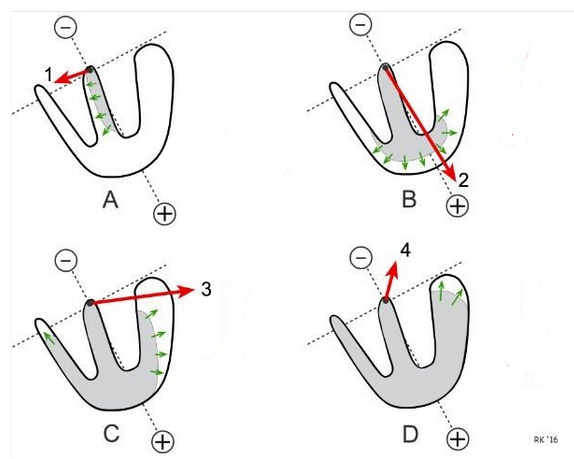 CV Physiology | Ventricular Depolarization and the Mean Electrical Axis. CV Physiology | Welcome to Cardiovascular Physiology Concepts [online]. Copyright ©1998 [cit. 17.05.2017]. Dostupné z: http://www.cvphysiology.com/Arrhythmias/A016
Z čeho se EKG křivka skládá?
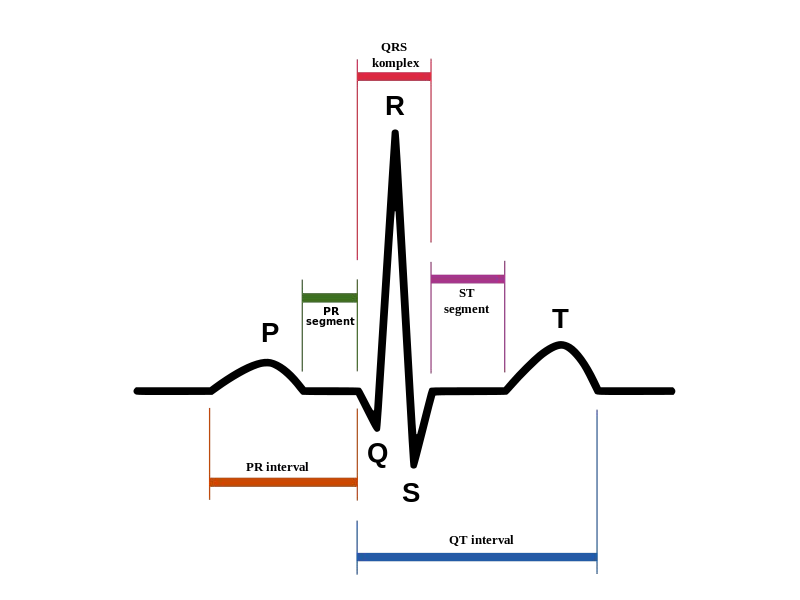 Soubor:ECG-PQRST+popis.svg – WikiSkripta [online]. [cit. 17.05.2017]. Dostupné z: http://www.wikiskripta.eu/index.php/Soubor:ECG-PQRST%2Bpopis.svg
Vektorkardiograﬁe
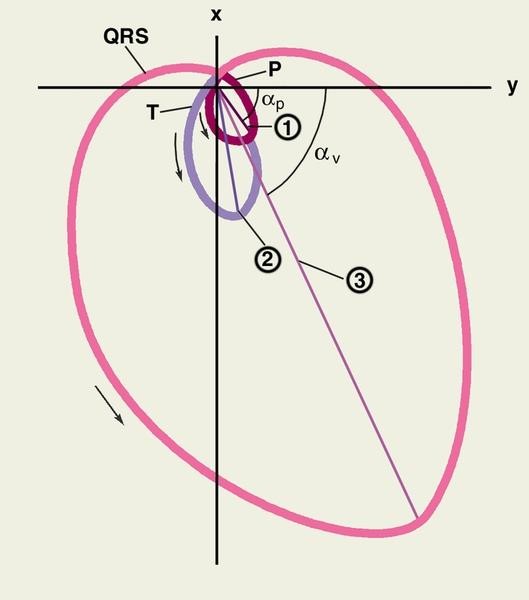 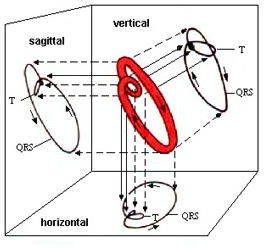 Telemedycyna - Monitoring Telemedyczny - MONTE [online]. Dostupné z: http://www.monte.amu.edu.pl/NURSE/nurse-ecg.html  Векторкардиография - это... Что такое Векторкардиография?. Словари и энциклопедии на Академике [online]. Copyright © [cit. 17.05.2017]. Dostupné  z: http://dic.academic.ru/dic.nsf/enc_medicine/6080/%D0%92%D0%B5%D0%BA%D1%82%D0%BE%D1%80%D0%BA%D0%B0%D1%80%D0%B4%D
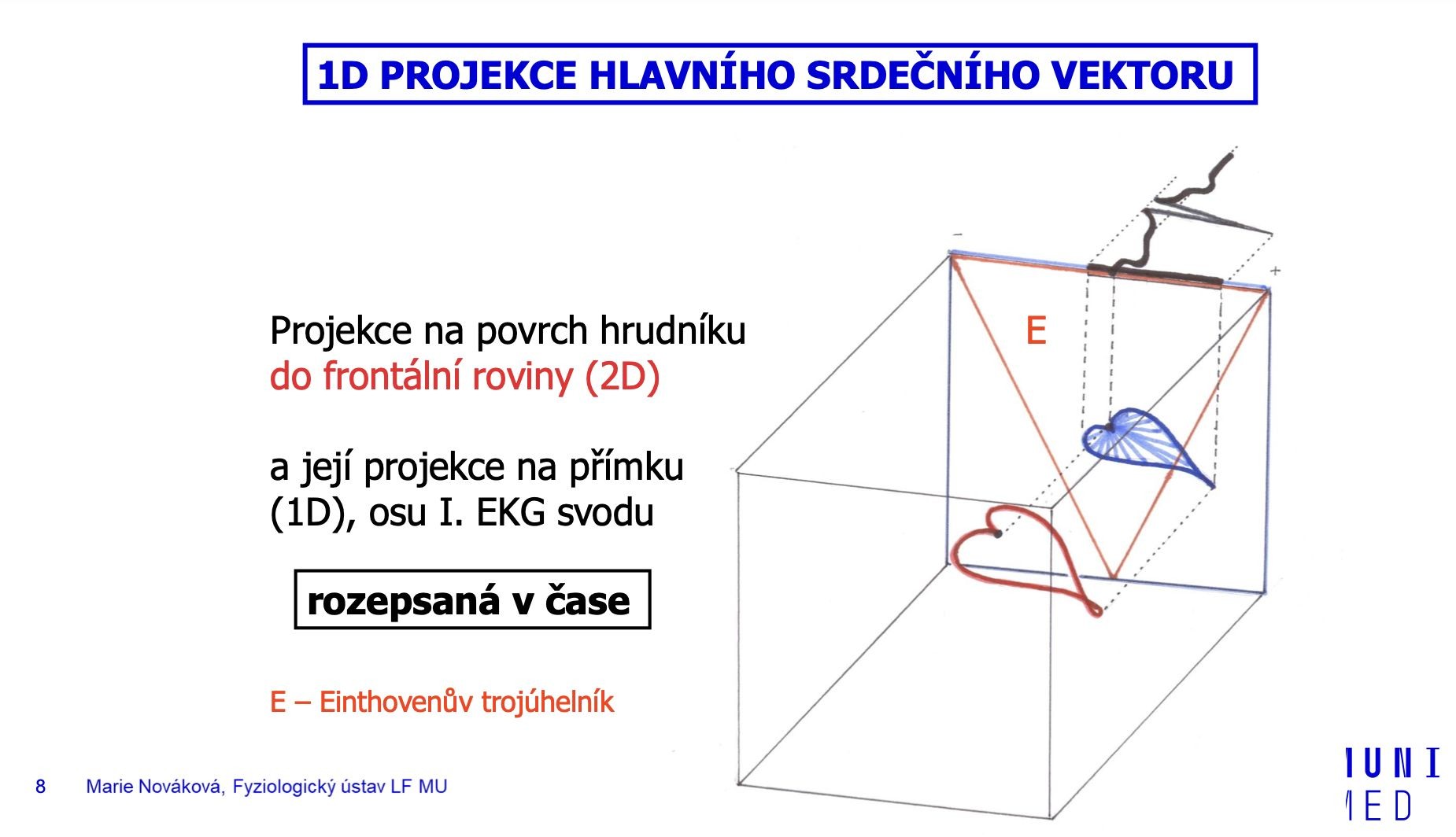 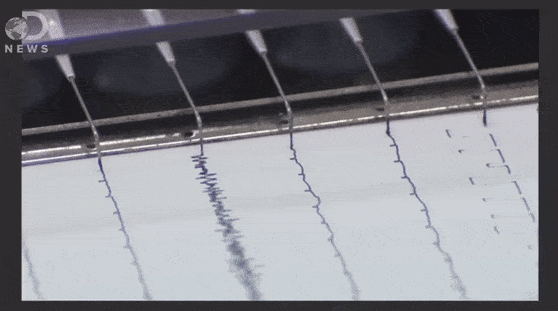 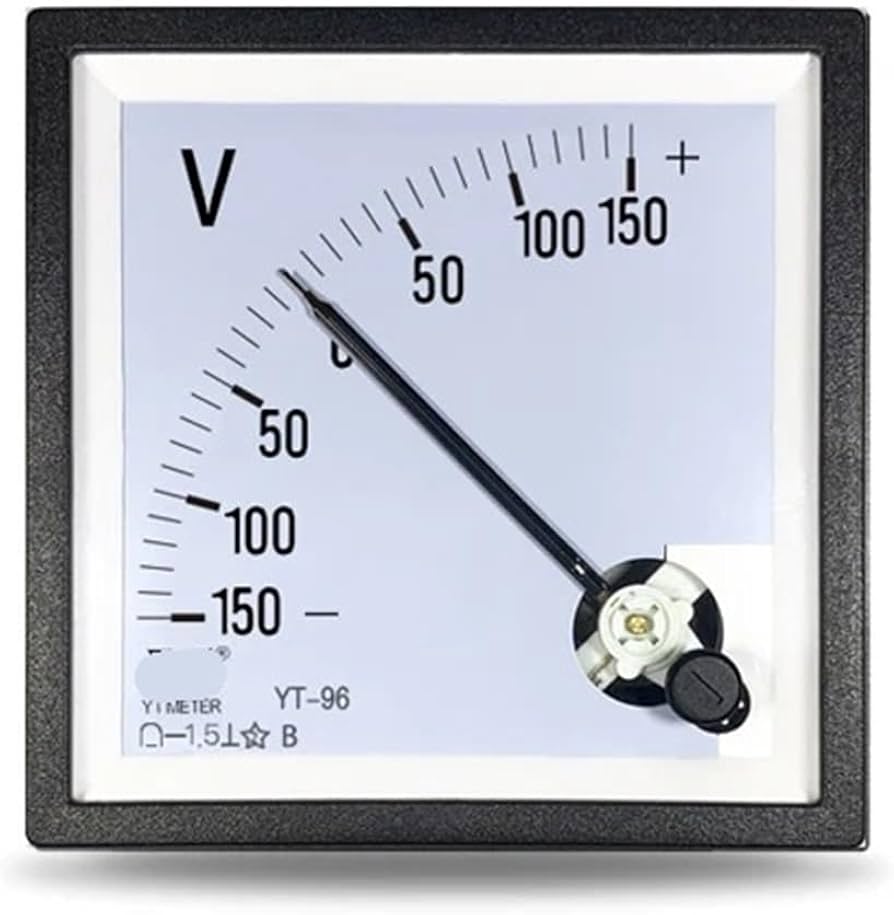 1. Větší výchylky popisujeme velkými písmeny, malé výchylky můžeme označit malými písmeny
2. Je-li v komplexu jako první negativní kmit, popíšeme jej jako Q (q). V komplexu QRS je vždy jen jedno Q (q).
3. Pozitivní kmit je vždy popisován jako R (r)
4. Negativní kmit za pozitivním kmitem se označuje jako S (s)
5. Je-li přítomno více pozitivních kmitů (rozeklané QRS komplexy), pak první označíme jako R (r) a další jako R'(r'), R''(r'') atd. To samé platí pro negativní kmity následujícími za pozitivními kmity, to jest S (s), dále S' (s'), poté S''(s'') atd
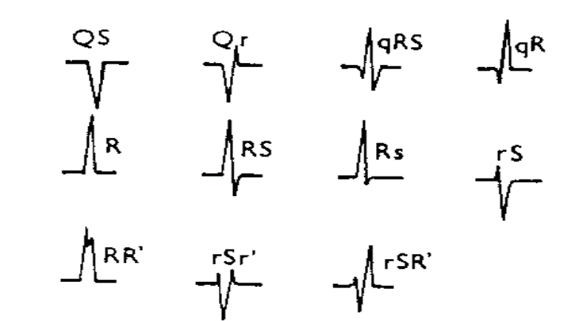 https://www.stefajir.cz/kmity-qrs-komplexu-ekg
Elektroda vs. svod?
Umístění elektrod na těle
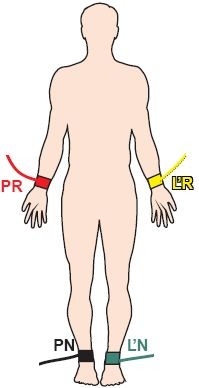 KONČETINOVÉ
pravá ruka
levá ruka
levá noha
pravá noha
HRUDNÍ V1-V6
4 interkost. dx. od sterna (V1)  4 interkost. sin. od sterna (V2)

5 interkost. ve střední axilární čáře (V4-V6)
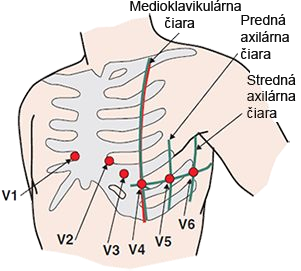 https://www.techmed.sk/ekg-elektrody-a-ekg-zvody/
Standardní EKG záznam
svodové EKG
3 bipolární končetinové I, II a III
3 unipolární zesílené končetinové
aVL, aVR, aVF
6 unipolárních hrudních V1 – V6
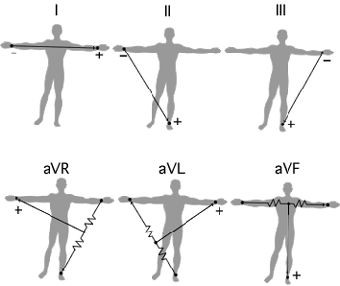 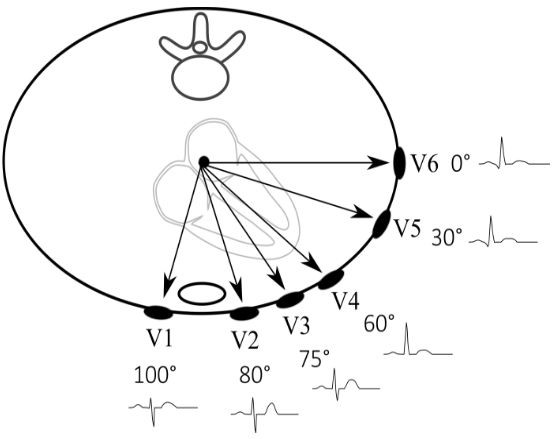 https://encrypted-tbn0.gstatic.com/images?q=tbn:ANd9GcRZA7TefMVgq77_OcoTyANlY6vx6Fnz1QowFVeABEHmmLllU8ka&s

[online]. Copyright © Natalies Casebook 2017 [cit. 17.05.2017]. Dostupné z: http://www.nataliescasebook.com/tag/e-c-g-leads
Standardní končetinové svody
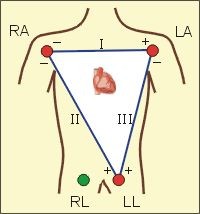 CV Physiology | Electrocardiogram Standard Limb Leads (Bipolar). CV Physiology | Welcome to Cardiovascular Physiology Concepts [online]. Copyright ©1998 [cit. 17.05.2017]. Dostupné z: http://cvphysiology.com/Arrhythmias/A013a
Einthovenův trojúhelník
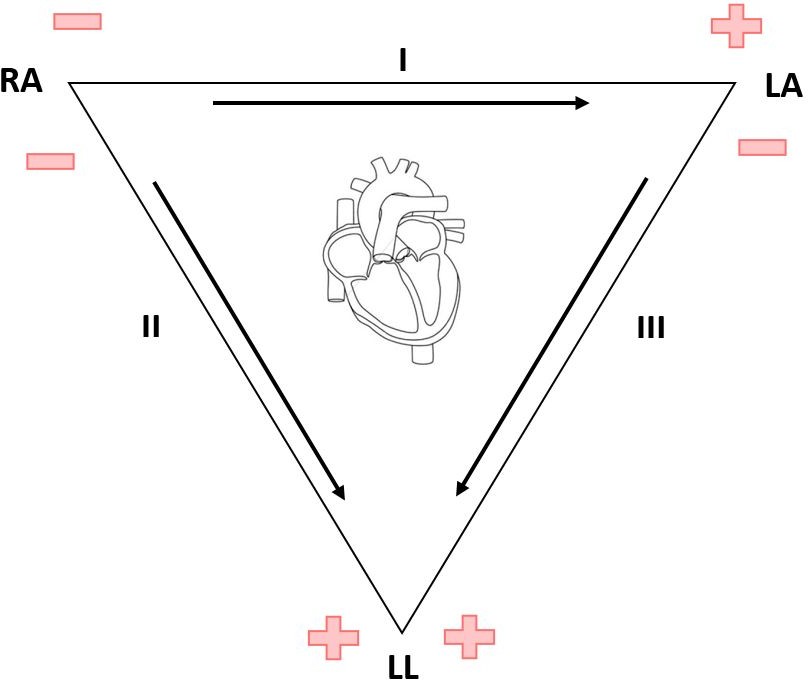 The ECG Leads, Polarity and Einthoven’s Triangle – The Student Physiologist. The Student  Physiologist – Online Cardiology Resource [online]. [cit. 17.05.2017]. Dostupné
z: https://thephysiologist.org/study-materials/the-ecg-leads-polarity-and-einthovens-triangle/
Zesílené (augmentované, Goldmannovy) svody
střed srdce – Wilsonova svorka
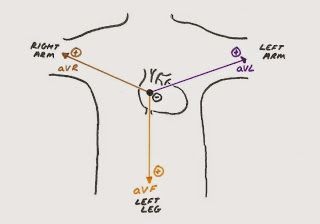 Hunting the Culprit: (Properly) Understanding ECG Leads - Pondering EM. Pondering EM - Trying to make sense of Emergency Medicine. A UK trainee's perspective. [online]. Copyright © 2017 [cit. 17.05.2017]. Dostupné  z: http://www.ponderingem.com/pondering-cardiology/hunting-culprit-properly-understanding/
Hexiální referenční (Cabrerův) systém
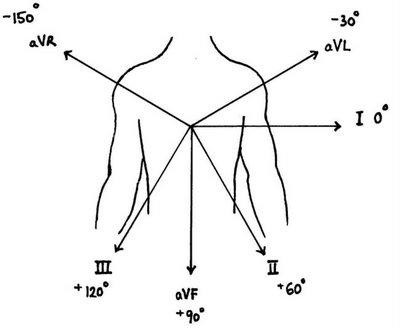 How to read an Electrocardiogram (ECG). Part One: Basic principles of the ECG. The normal ECG. Welcome to South Sudan Medical Journal [online]. [cit. 17.05.2017]. Dostupné  z: http://www.southsudanmedicaljournal.com/archive/may-2010/how-to-read-an-electrocardiogram-ecg.-part-one-basic-principles-of-the-ecg.-the-normal-ecg.html
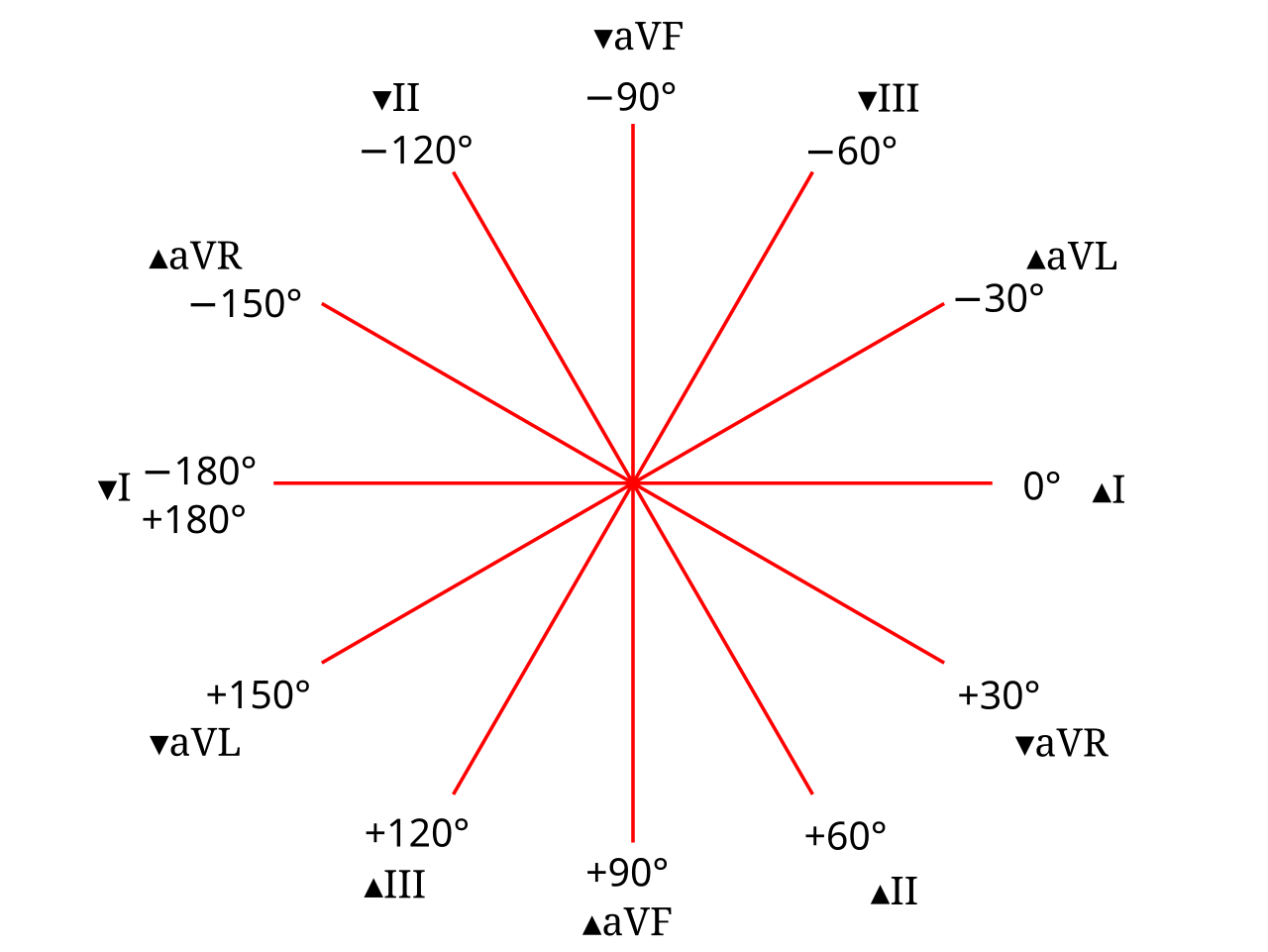 https://en.wikipedia.org/wiki/Hexaxial_reference_system#/media/File:Hexaxial_reference_system.svg
Hrudní (prekordiální, Wallerovy) svody
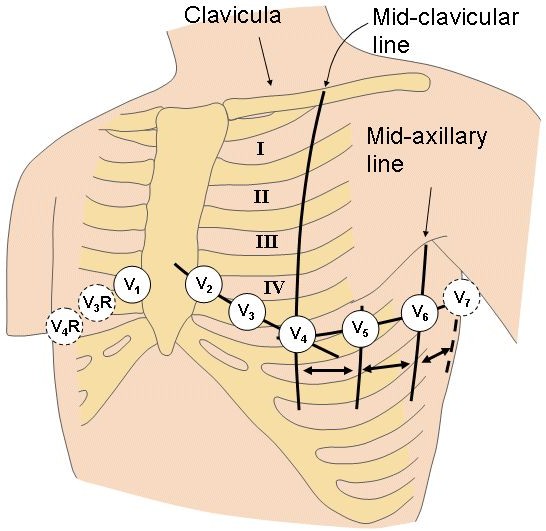 15. 12-Lead ECG System. Bioelectromagnetism [online]. [cit. 17.05.2017]. Dostupné z: http://www.bem.ﬁ/book/15/15.htm
Hrudní (prekordiální, Wallerovy) svody
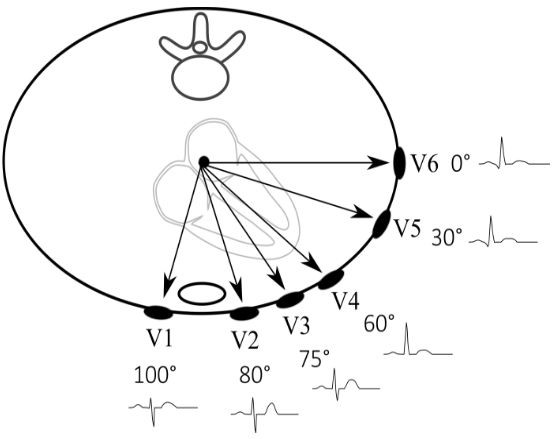 [online]. Copyright © Natalies Casebook 2017 [cit. 17.05.2017]. Dostupné z: http://www.nataliescasebook.com/tag/e-c-g-leads
Pohled svodů na srdce...
HRUDNÍ  KONČETINOVÉ

I, aVL = levý laterální povrch srdce
II, III, aVF = spodní stěna
aVR = pravá síň
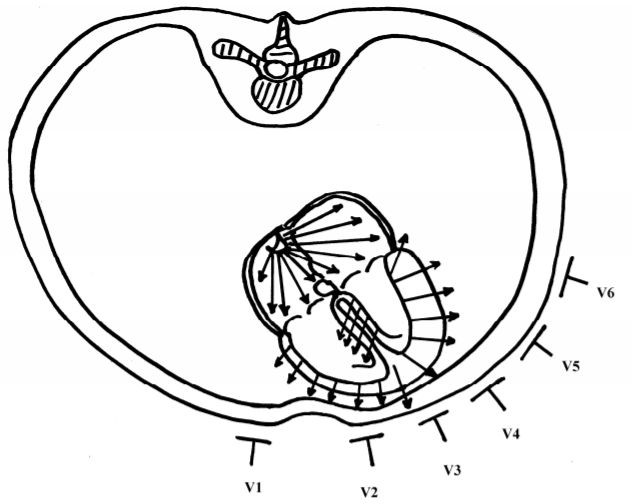 Elektrokardiograﬁa: Základné mechanizmy porúch elektrickej funkcie srdca a ich manifestácia na Ekg krivke [online]. Ústav patologickej  fyziológie JLF UK v Martine, 2009 [cit. 2017-04-22]. Dostupné z:
https://www.jfmed.uniba.sk/ﬁleadmin/jlf/Pracoviska/ustav-patologickej-fyziologie/07Pregradualne_studium/01Vseobecne_lekarstvo/0  4Handouty_a_prednasky/01Handouty/01Elektrokardiograﬁ1-jun10.pdf
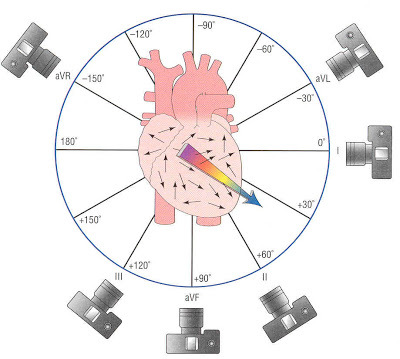 https://medictests.com/units/cardiology-and-ecg-quick-and-dirty-reference
1.Seřaďte oddíly převodního systému srdečního tak, jak postupuje ve zdravém srdci elektrický vzruch.

Atrioventrikulární uzel – Purkyňova vlákna – svazek Wenckebachův, Thorelův, Jamesův –
Tawarova raménka – Hisův svazek – Sinoatriální uzel
1.Seřaďte oddíly převodního systému srdečního tak, jak postupuje ve zdravém srdci elektrický vzruch.
Atrioventrikulární uzel – Purkyňova vlákna – svazek Wenckebachův, Thorelův, Jamesův –
Tawarova raménka – Hisův svazek – Sinoatriální uzel



SA uzel
Wenckebach,Thorel,Jamesuv svazek
AV uzel
Hisův svazek
Tawarova raménka
Purkyňova vlákna
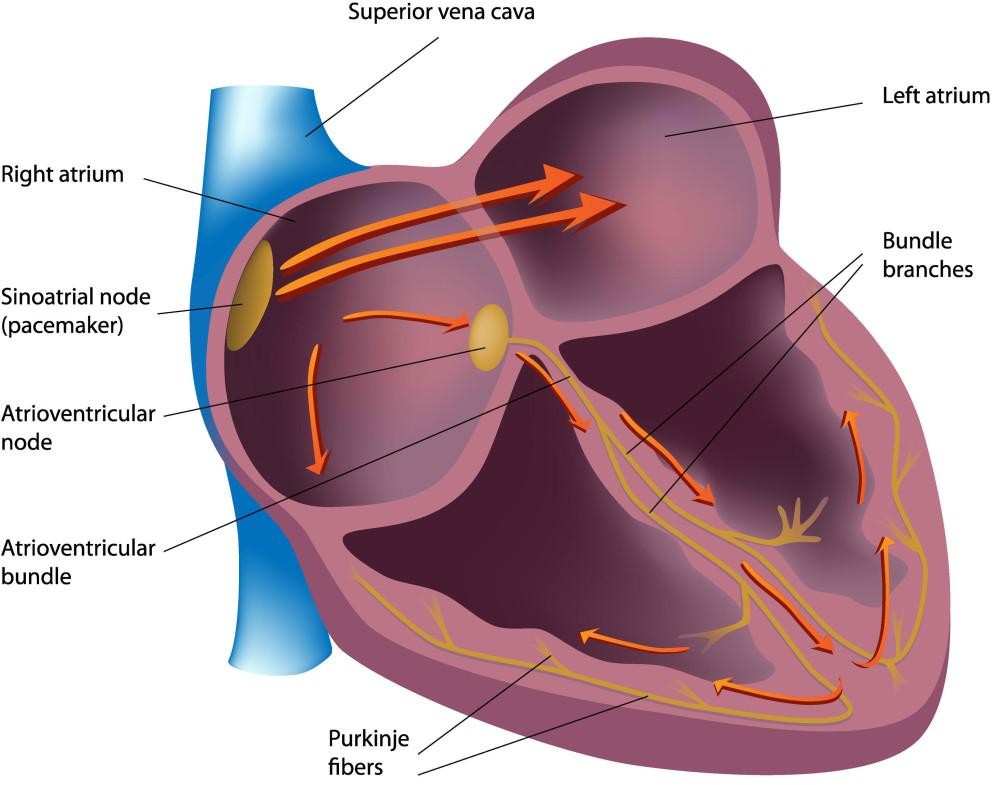 2. Která možnost představuje správně uspořádané části převodního systému od nejrychlejšího přenosu po nejpomalejší?

A) Tawarova raménka+Hisův svazek > AV uzel > Purkyňova vlákna > Svazky pro atriální přenos
B) Purkyňova vlákna > Tawarova raménka+Hisův svazek > AV uzel > Svazky pro atriální přenos
C) Purkyňova vlákna > Svazky pro atriální přenos > Tawarova raménka+Hisův svazek > AV uzel
D) Purkyňova vlákna > Tawarova raménka+Hisův svazek > Svazky pro atriální přenos > AV uzel
3. Nakreslete Einthovenův trojuhelník se všemi 6 frontálními svodmi, označte - a + terminál každého svodu a ůhel, který svírá.
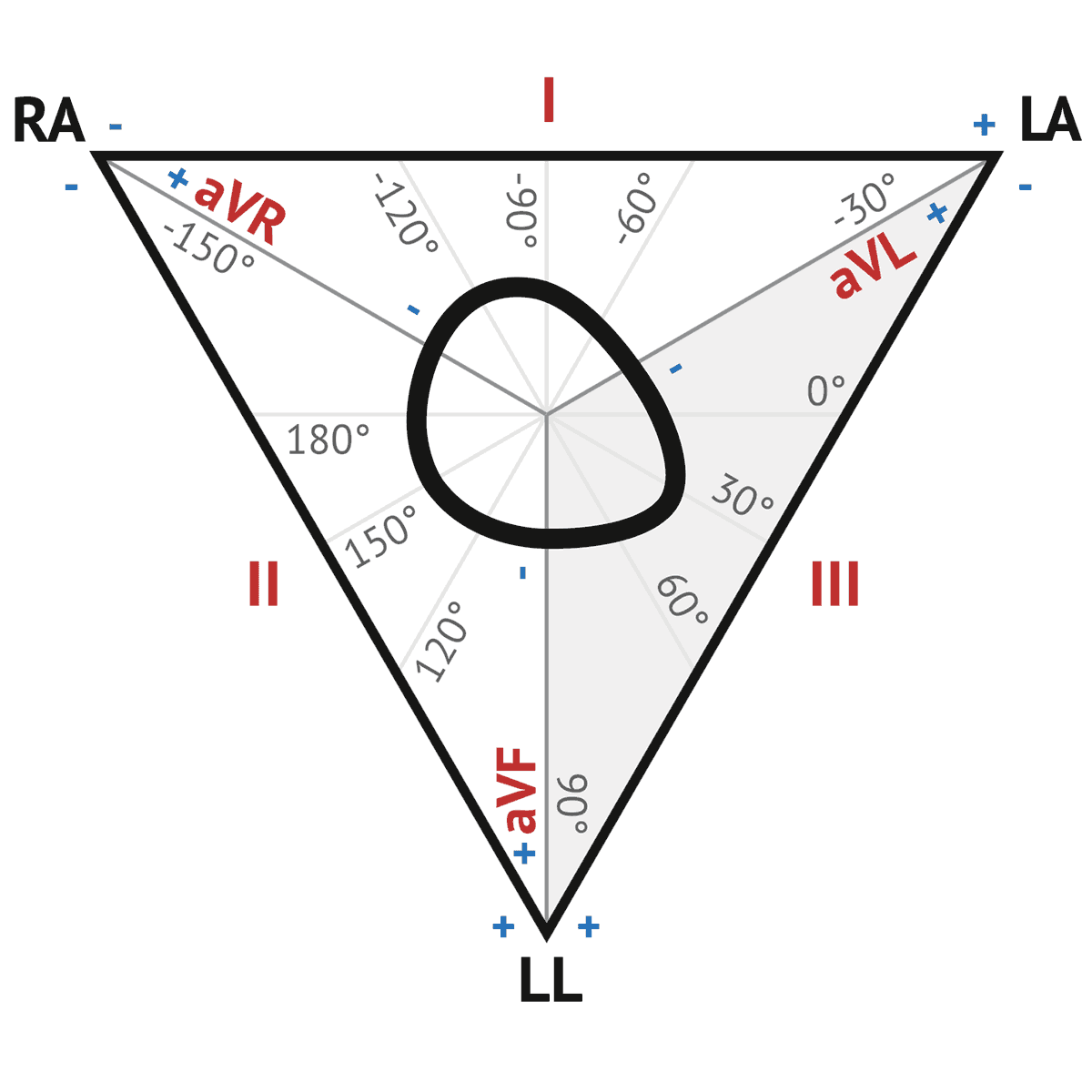 Jak hodnotit EKG?
Před samotným hodnocením zkontrolujeme
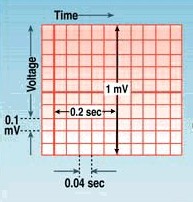 Posun papíru (standardně 25 mm/s)

Cejch (standardně 10 mm = 1 mV)
https://image.slidesharecdn.com/ecg1-150118014152-conversion-gate02/95/ecg-1-3-638.jpg?cb=1421566959
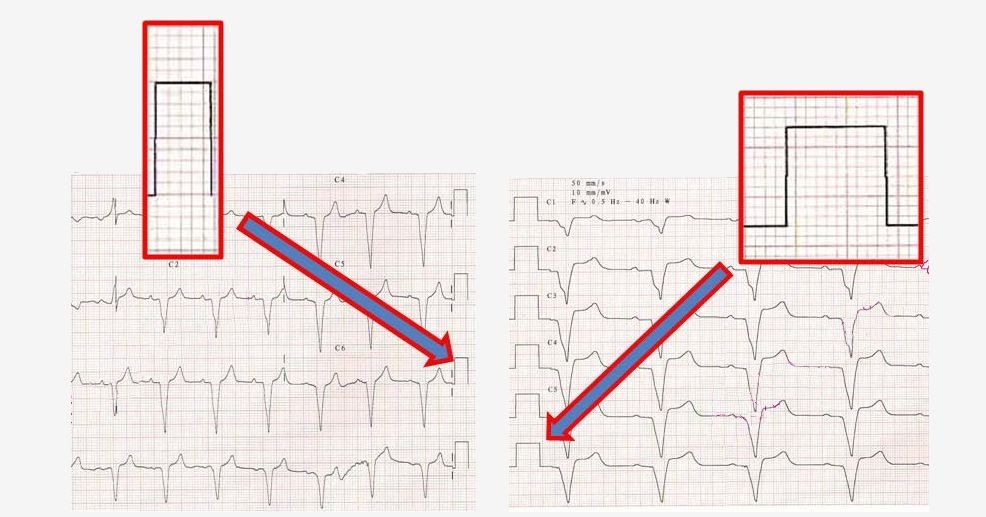 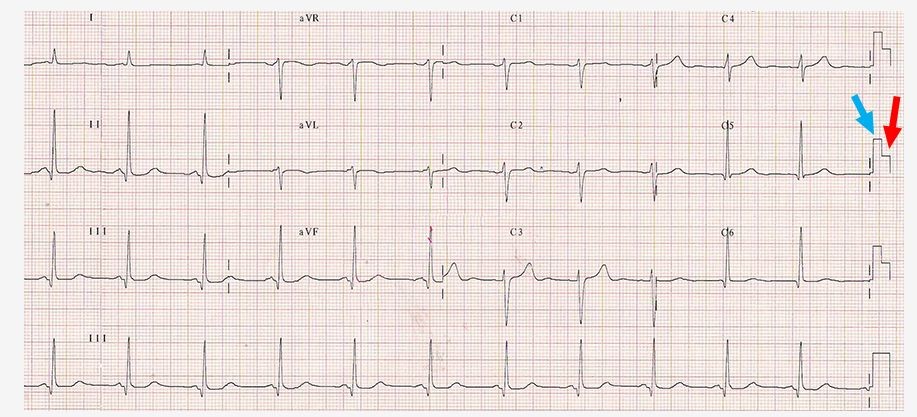 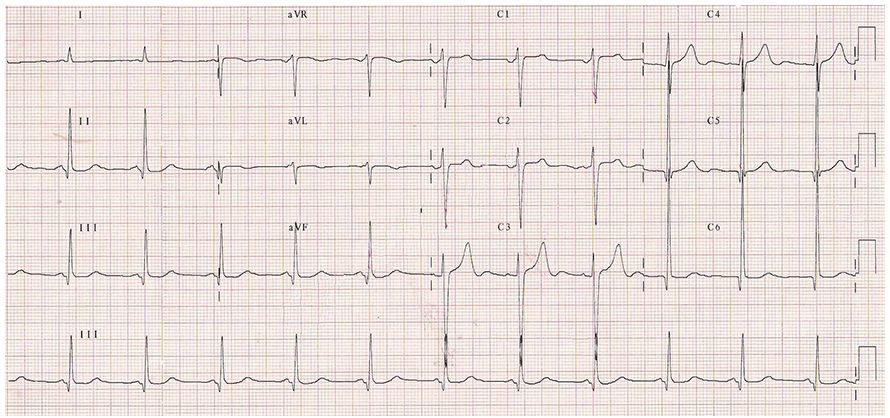 Dostupné z: https://www.techmed.sk/kalibracia-ekg/
EKG desatero
Rytmus
Akce
Frekvence
Elektrická osa srdeční
Analýza jednotlivých vln
o Vlna P
Interval PQ (PR)
QRS komplex
ST denivelace
o Vlna T
o Interval QT
(+Zóna prechodu)
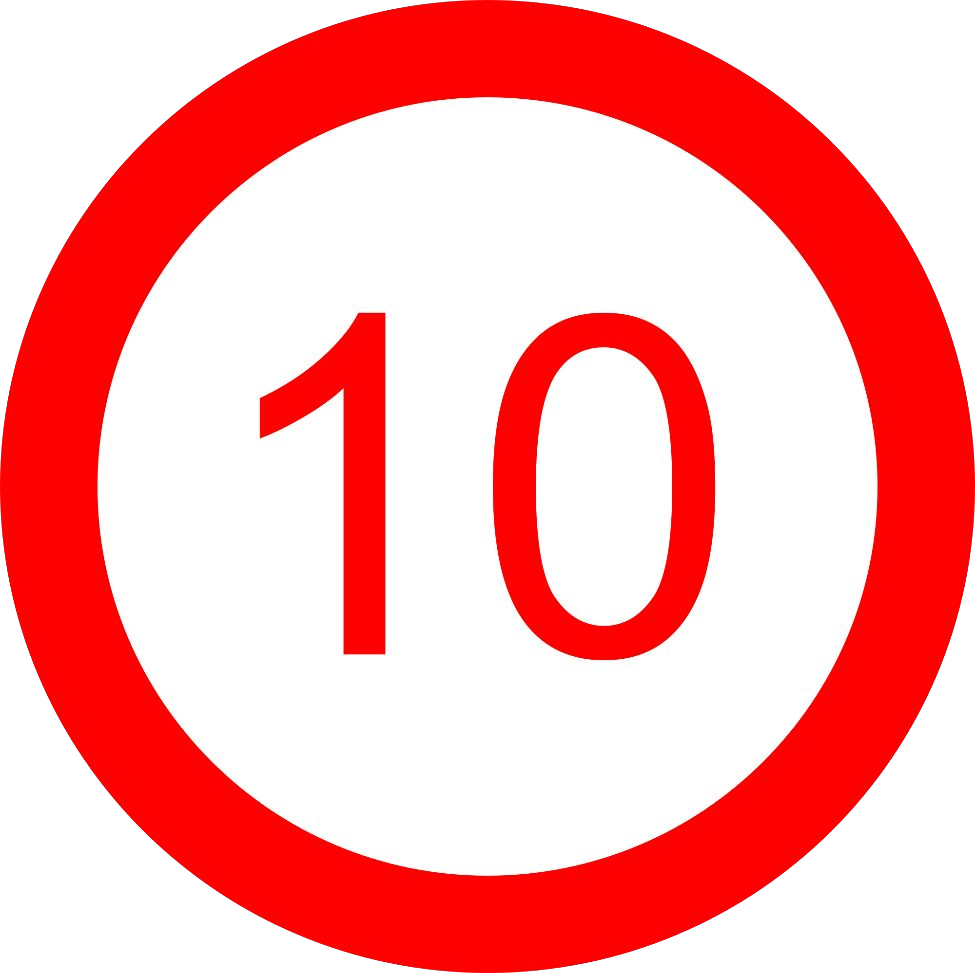 Rytmus
Fyziologicky: sinusový
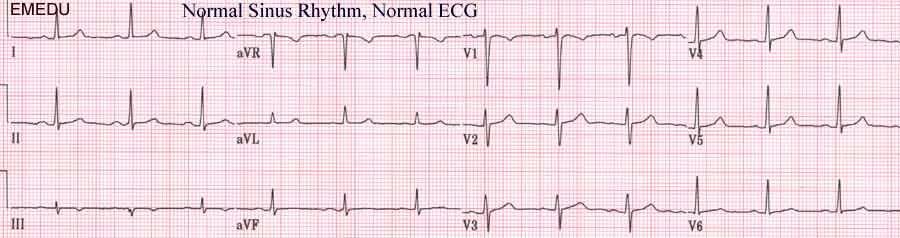 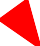 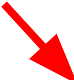 Jiný:
Junkční (40-60/min)
Idioventrikulární (30-40/min)
Poznáme podle:
Vlna P PŘED QRS
Záchranáři Vločkaři [online]. [cit. 17.05.2017]. Dostupné z: http://www.zachranarivlockari.wz.cz/index.php?obsah=arytmie.php&menu=okruhy
Akce
Fyziologicky pravidelná
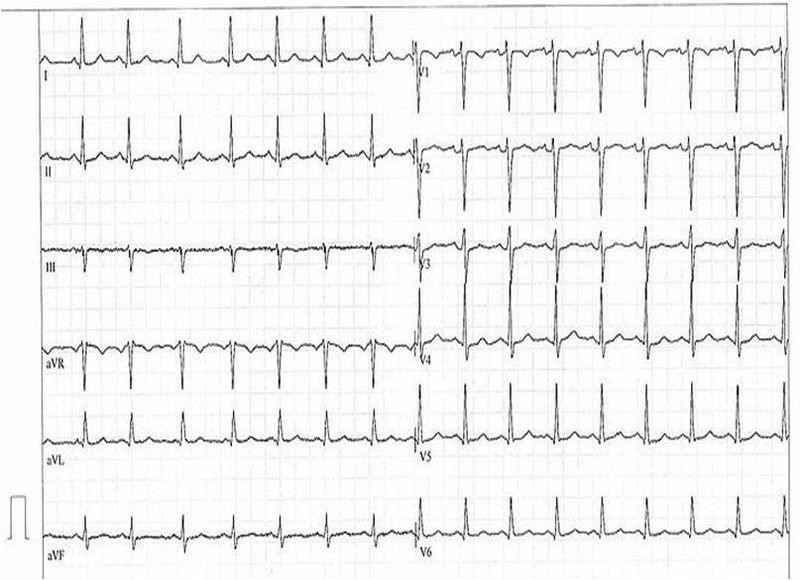 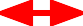 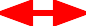 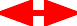 Jiná: nepravidelná
Soubor:Ekg normal.jpg – WikiSkripta. [online]. [cit. 17.05.2017]. Dostupné z: http://www.wikiskripta.eu/index.php/Soubor:Ekg_normal.jpg
Frekvence
Fyziologicky 60–90/min
Jiná:
Tachykardie >90/min
Bradykardie <60/min
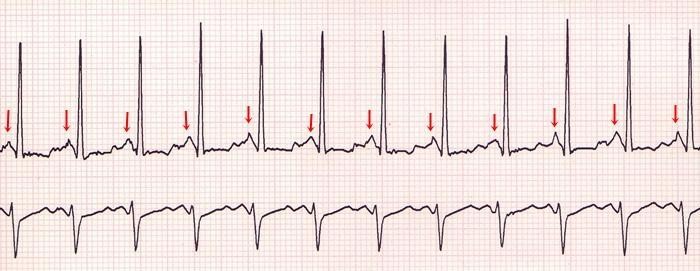 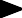 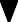 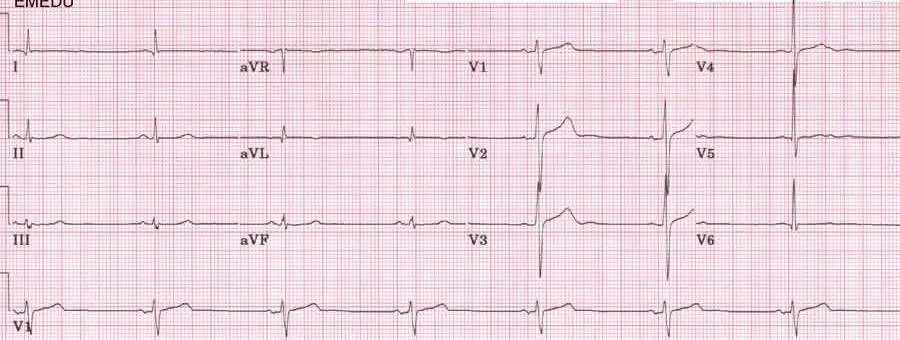 Jak zjistíme?
300/velké čtverečky v 1RR
EKG pravítko
přistroj
Sinusová tachykardie - EKG | Medicína, nemoci, studium na 1. LF UK. Uvod | Medicína, nemoci, studium na 1. LF UK [online]. Copyright © 2011 MUDr. Jiř [cit. 17.05.2017]. Dostupné z: http://www.stefajir.cz/?q=sinusova-tachykardie-ekg  Sinusová bradykardie - EKG | Medicína, nemoci, studium na 1. LF UK. Uvod | Medicína, nemoci, studium na 1. LF UK [online]. Copyright © 2011 MUDr. Jiř [cit. 17.05.2017]. Dostupné z: http://www.stefajir.cz/?q=sinusova-bradykardie-ekg
Jaká je  frekvence?
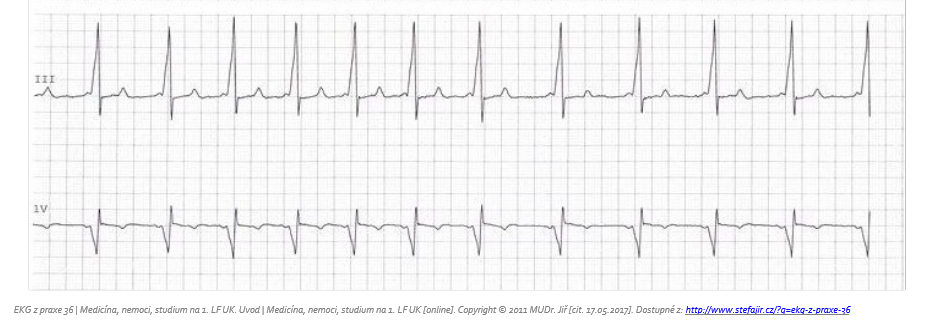 EKG z praxe 36 | Medicína, nemoci, studium na 1. LF UK. Uvod | Medicína, nemoci, studium na 1. LF UK [online]. Copyright © 2011 MUDr. Jiř [cit. 17.05.2017]. Dostupné z: http://www.stefajir.cz/?q=ekg-z-praxe-36
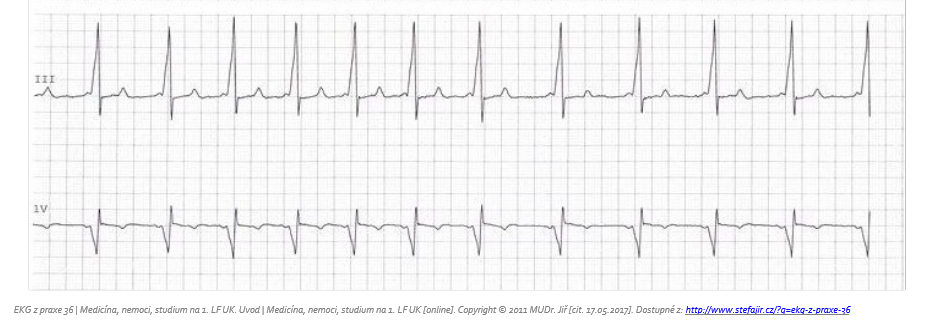 300/4= 75 /min
Elektrická osa srdeční
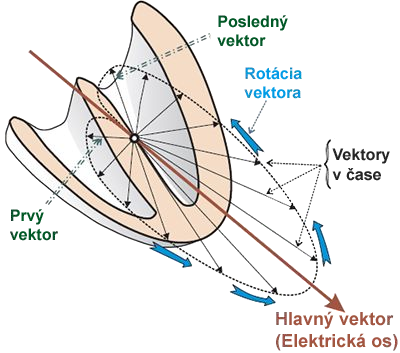 = hlavní směr aktivace komor  Fyziologicky: -30° až +110°
O čem nás informuje?
změna masy myokardu (hypertroﬁe  komor)
změna šíření vzruchu (blok Tawarova  raménka)
https://www.techmed.sk/elektricka-os-srdca/
Pravidla pro určení osy:
Pracujeme se svodmi ve frontální rovině  (I, II, III, aVR, aVL, aVF)
Najdeme izoelektrický svod
→	elektrická osa je na něj  kolmá
Najdeme svod s největší pozitivní  výchylkou
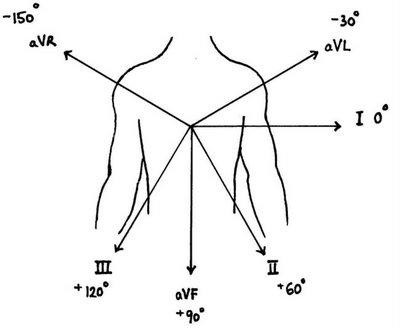 How to read an Electrocardiogram (ECG). Part One: Basic principles of the ECG. The normal ECG. Welcome to South Sudan Medical Journal [online]. [cit. 17.05.2017]. Dostupné  z: http://www.southsudanmedicaljournal.com/archive/may-2010/how-to-read-an-electrocardiogram-ecg.-part-one-basic-principles-of-the-ecg.-the-normal-ecg.html
Elektrická osa srdeční
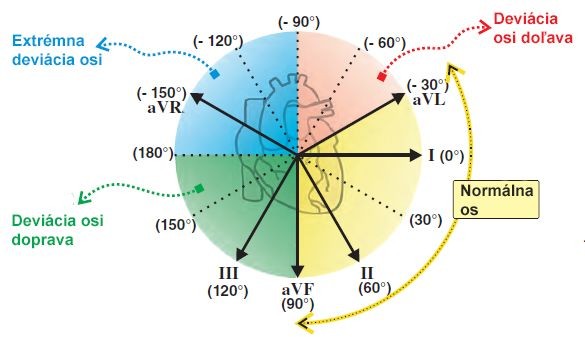 Fyziologicky: -30° až +110°
https://www.techmed.sk/urcenie-elektrickej-osi-srdca/
5.  Přibližně určete elektrickou osu srdeční z následujících záznamů.
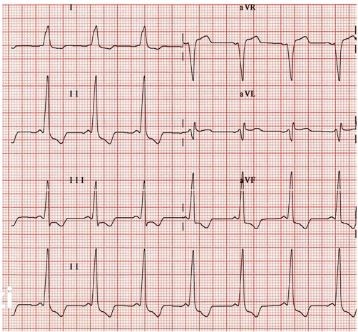 A) 110        B) -10      C) 70       D) 30
Kardioblog: (ZAČÁTEČNÍCI) Jak určit elektrickou osu srdce?. Kardioblog [online]. Dostupné z:  http://kardioblogie.blogspot.cz/2013/03/zacatecnici-jak-urcit-elektrickou-osu.html
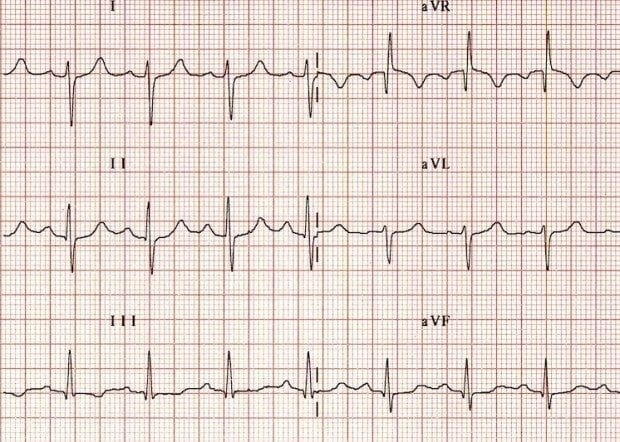 A) 70       B)  150    C)    -30       D)      0
https://litfl.com/ecg-axis-interpretation/
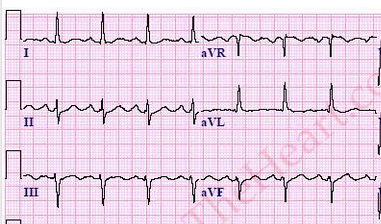 A) 90        B) -80         C) -30        D)   60
https://www.healio.com/cardiology/learn-the-heart/ecg-review/ecg-topic-reviews-and-criteria/left-axis-deviation-example
Zóna přechodu
Normálně V3-V4
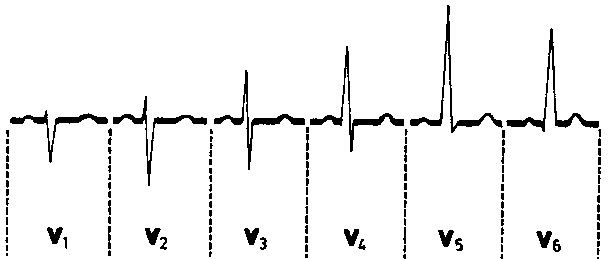 [cit. 17.05.2017]. Dostupné online z: http://ekg.kvalitne.cz/tvorba.htm
Vlna P
Depolarizace síní
P chybí u
ﬁbrilace a ﬂutteru síní a komor, SA bloku,  junkčního rytmu

P mitrale – hypertroﬁe levé síně
P pulmonale – hypertroﬁe pravé síně
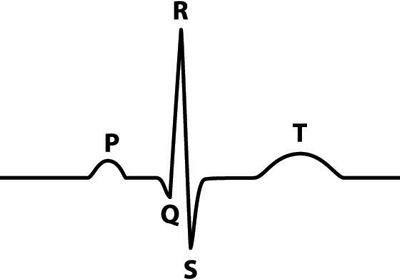 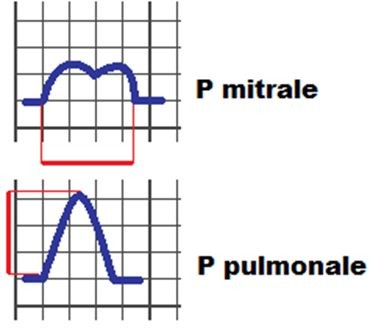 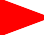 ne déle než 0,1 s
Popis EKG – WikiSkripta. [online]. [cit. 17.05.2017]. Dostupné z: http://www.wikiskripta.eu/index.php/Popis_EKG
Interval PQ (PR)
Převod AV uzlem

Fyziologicky izoelektrický

prodloužení PQ
AV bloky, vagotonie, digitalis, betablokátory,  myokarditida
zkrácení PQ
preexitace, tachykardie
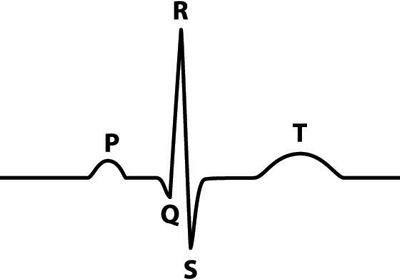 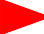 0,12–0,2 s
Popis EKG – WikiSkripta. [online]. [cit. 17.05.2017]. Dostupné z: http://www.wikiskripta.eu/index.php/Popis_EKG
QRS komplex
Depolarizáce komor
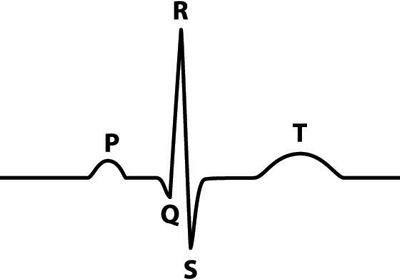 Kmit Q = prvý negativní  Kmit R = prvý pozitivní
Kmit S = negativní kmit po pozitivním
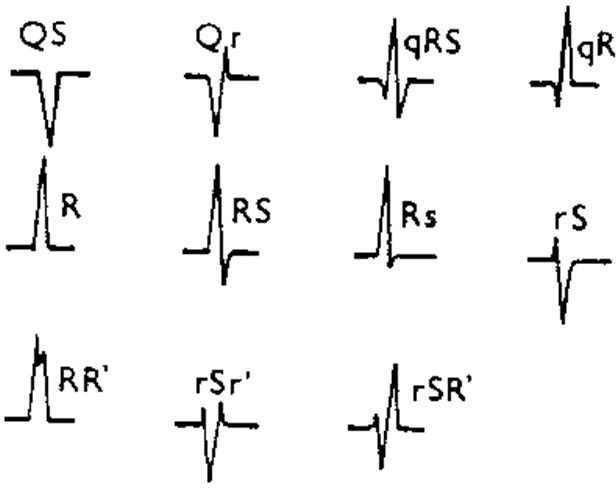 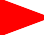 > 5 mm ~ Q, R, S
< 5 mm ~ q, r, s
< 0,12 s
Popis EKG – WikiSkripta. [online]. [cit. 17.05.2017]. Dostupné z: http://www.wikiskripta.eu/index.php/Popis_EKG
Úsek ST
Fyziologicky izoelektrický
Repolarizace komor

V hrudních svodech může směrovat mírně vzhůru
→	tolerance elevace ≤ 2 mm
Junkční bod (J)
80-120 ms
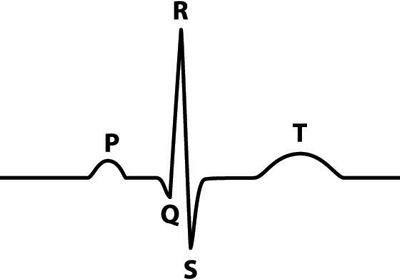 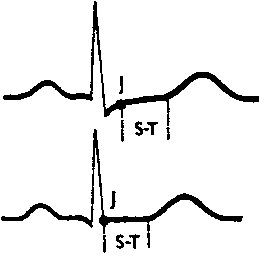 Změny ST úseku jsou nespeciﬁcké!!!
[cit. 2017-04-22]. Dostupné online z: http://ekg.kvalitne.cz/popis5.htm#Úsek ST
Popis EKG – WikiSkripta. [online]. [cit. 17.05.2017]. Dostupné z: http://www.wikiskripta.eu/index.php/Popis_EKG
Vlna T
Repolarizace komor

Může být negativní v III, V1
Vždy negativní v aVR
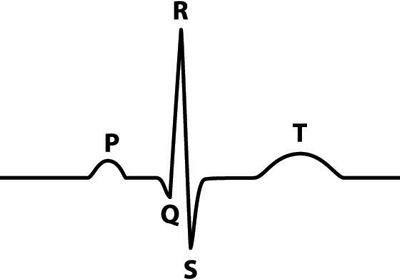 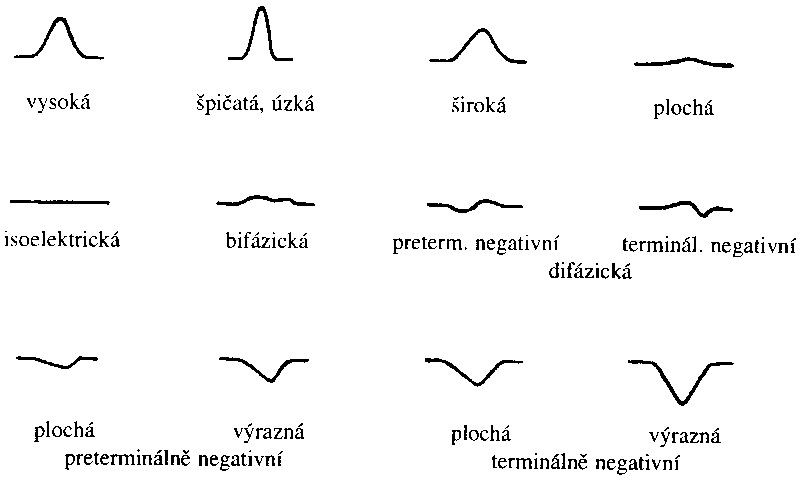 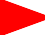 0,2 s
Popis EKG – WikiSkripta. [online]. [cit. 17.05.2017]. Dostupné z: http://www.wikiskripta.eu/index.php/Popis_EKG
Úsek ST & vlna T
nejvariabilnější části křivky


změny jsou nespeciﬁcké


nutná korelace s anamnézou a fyzikálním vyšetřením!
Interval QT
Zahrnuje elektrické procesy v komorách

Užívá se QTc (korekce na frekvenci)  QTc = 0,34–0,42


~ pohlaví (↑ ženy)
~ věk (↑)
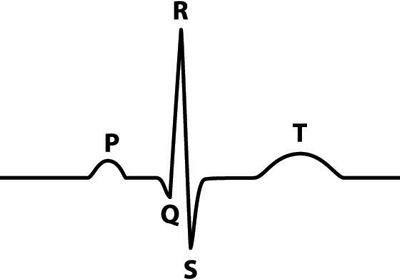 Popis EKG – WikiSkripta. [online]. [cit. 17.05.2017]. Dostupné z: http://www.wikiskripta.eu/index.php/Popis_EKG
6. Napíšte, co všechno určujeme  v rámci EKG desatora.
EKG desatero
Rytmus
Akce
Frekvence
Elektrická osa srdeční
Analýza jednotlivých vln
o Vlna P
Interval PQ (PR)
QRS komplex
ST denivelace
o Vlna T
o Interval QT
(+Zóna prechodu)
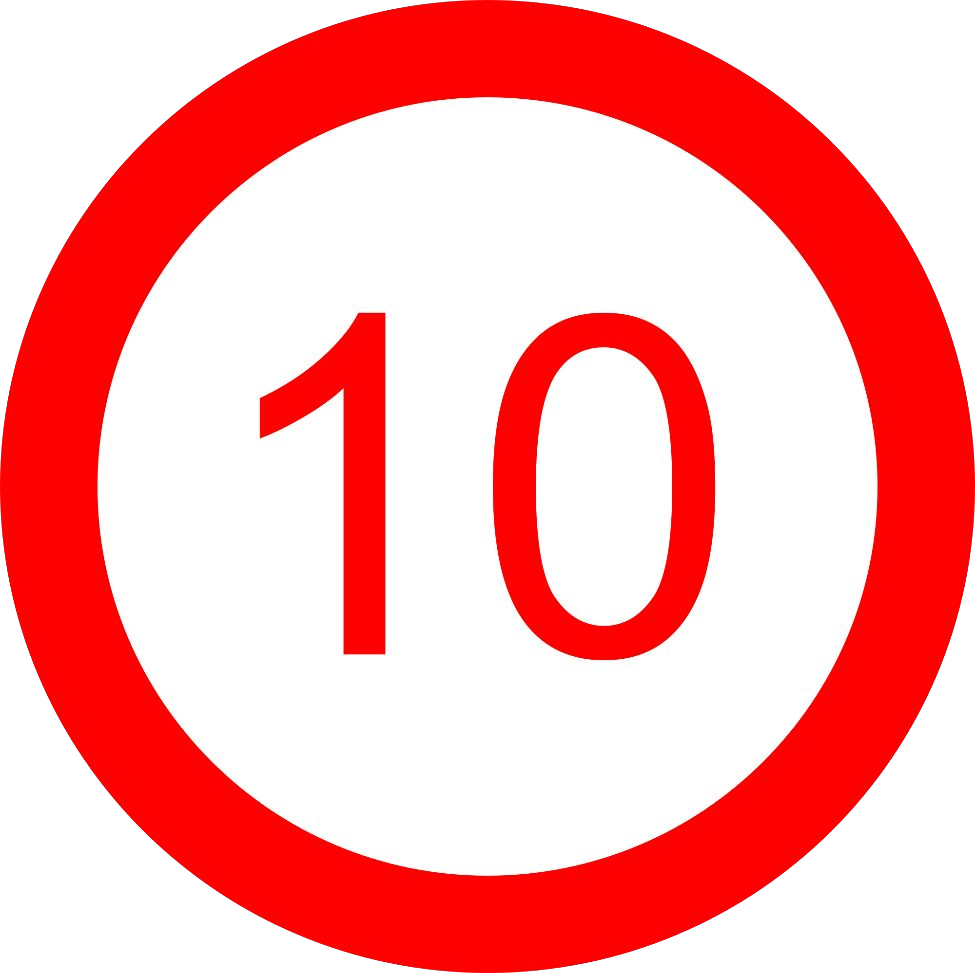 7. Zaznamenejte fyziologické délky trvání P vlny, PR intervalu, QRS komplexu a QT intervalu
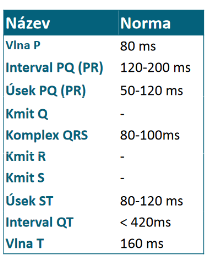 8.Svody snímající 

-levý laterální povrch srdce (2) =
-spodní stěna (3) = 
-pravá síň (1) =
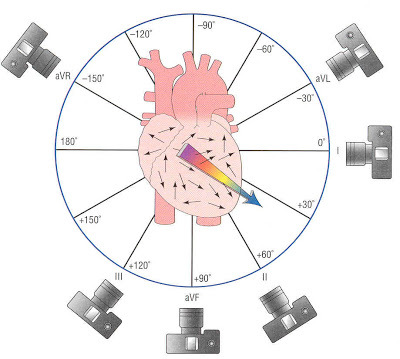 https://medictests.com/units/cardiology-and-ecg-quick-and-dirty-reference
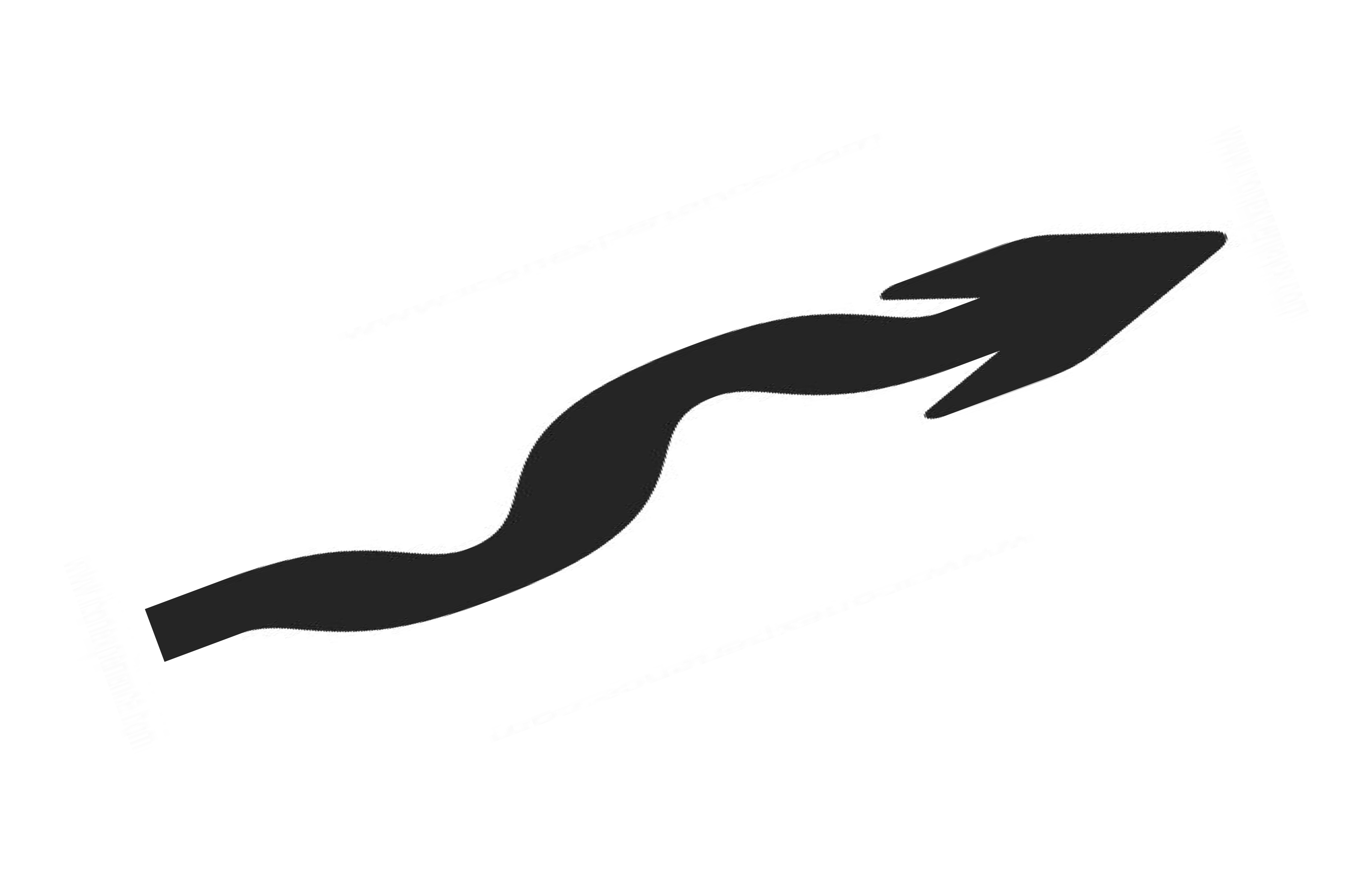 Variabilita EKG
Aneb co je ještě fyziologické?
Změny u sportovců
Sinusová bradykardie  Významná sinusová arytmie  Vysoké vlny P
Vysoké kmity R a hluboké kmity S
Mírná elevace ST úseků  Vysoké symetrické vlny T  Vlny U
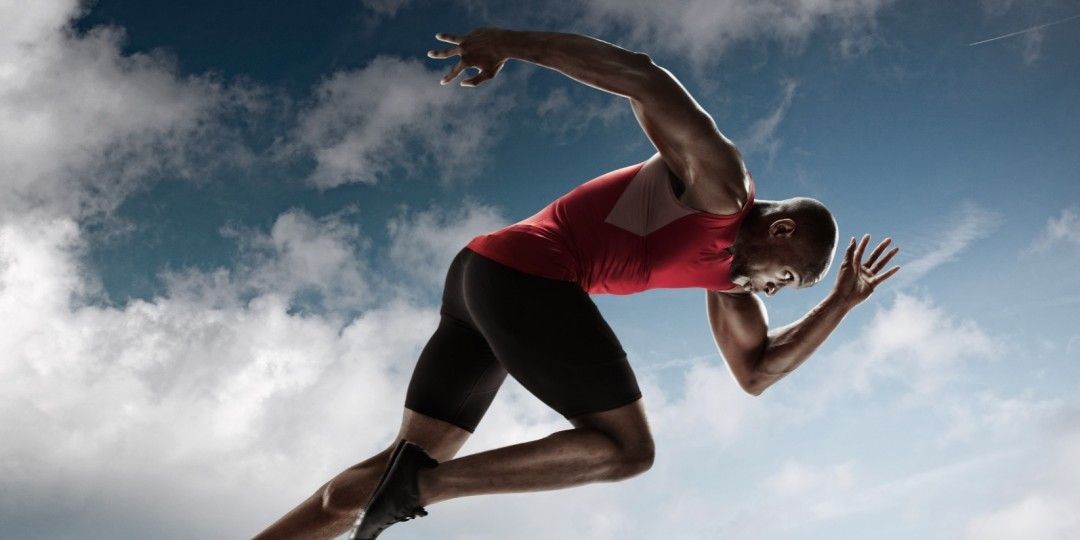 Male Body Image And The Average Athlete - AskMen. [online]. Copyright © Getty Images [cit. 18.05.2017]. Dostupné z: http://www.askmen.com/news/sports/male-body-image-and-the-average-athlete.html
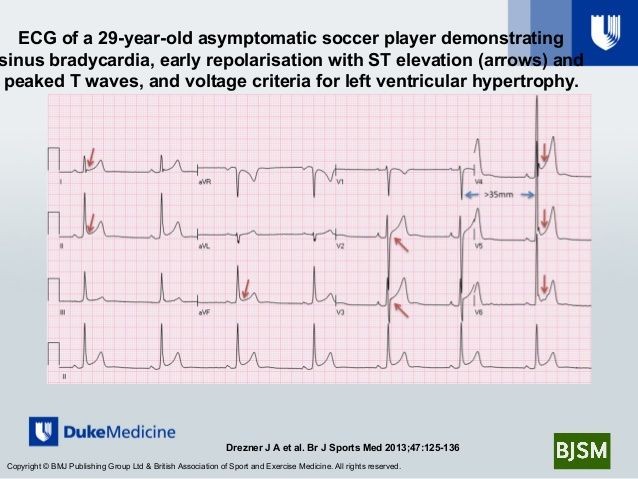 Vlna U
Nejasná příčina
Opožděná repolarizace septa? Purkyňových vláken?

fyziologická – mladí lidé, sportovci
patologická – hypokalémie, digitális,
chinidin, sympatikomimetika
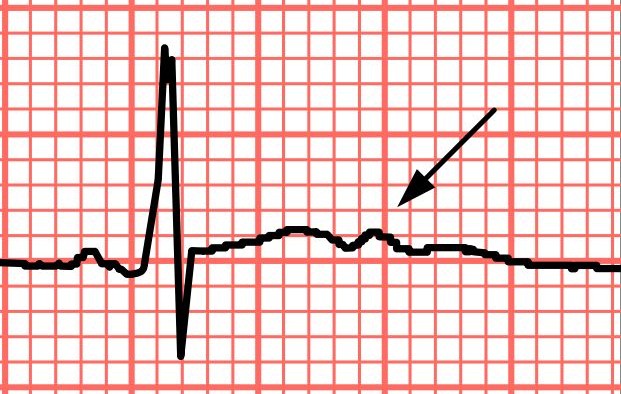 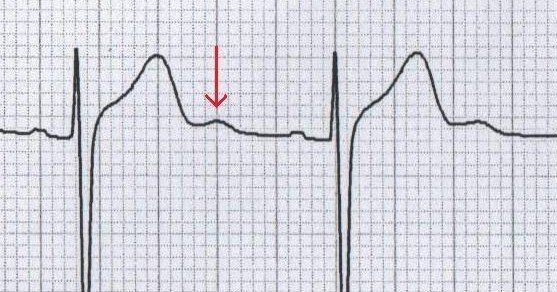 Svody II, aVL, V2-4
< 1 mm
Ploše pozitivní
U wave - Wikipedia. [online]. [cit. 18.05.2017]. Dostupné z: https://en.wikipedia.org/wiki/U_wave
U Wave basic patterns - LITFL ECG Library. LITFL: Life in the Fast Lane Medical Blog [online]. Copyright © 2007 [cit. 18.05.2017]. Dostupné z: https://lifeinthefastlane.com/ecg-library/basics/u-wave/
Respirační sinusová arytmie
Variabilita délky RR intervalu
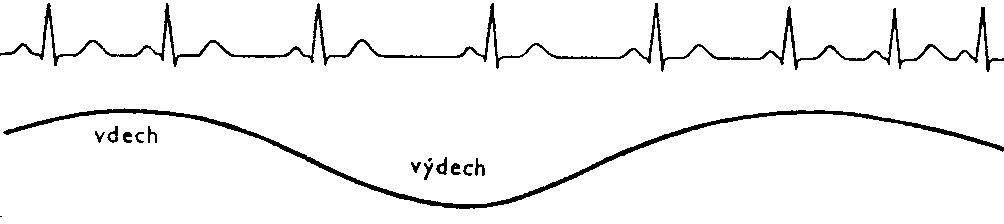 [cit. 2017-04-22]. Dostupné oline z: http://ekg.kvalitne.cz/tvorba.htm
Respirační sinusová arytmie
Baroreﬂex (vagus)
Mladí, vegetativně labilní (neurotici)
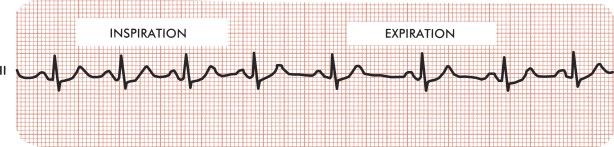 Electrical conduction system of the heart - ScienceDirect Topics. ScienceDirect.com | Science, health and medical journals, full text articles and books. [online]. Copyright © 2016 Elsevier B.V. or its licensors or contributors. [cit.
18.05.2017]. Dostupné z: http://www.sciencedirect.com/topics/page/Electrical_conduction_system_of_the_heart
Sinusová tachykardie/bradykardie
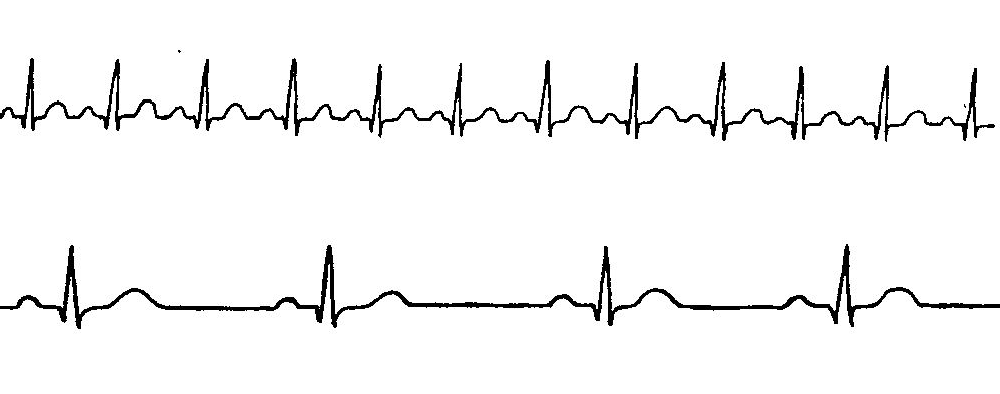 [cit. 2017-04-22]. Dostupné online z: http://ekg.kvalitne.cz/tvorba.htm
Supraventrikulární extrasystoly
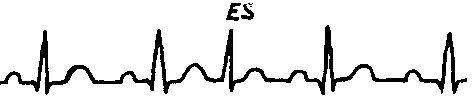 Neúplná kompenzační  pauza
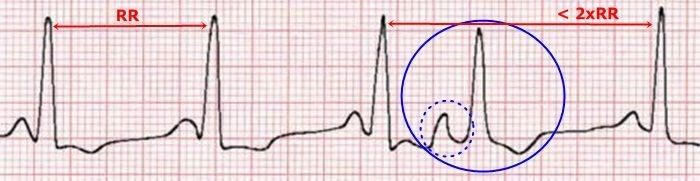 Káva, kouření,  rozčilení…
[cit. 2017-04-22]. Dostupné online z: http://ekg.kvalitne.cz/tvorba.htm#Komorové extrasystoly
Supraventrikulární extrasystola - EKG | Medicína, nemoci, studium na 1. LF UK. Uvod | Medicína, nemoci, studium na 1. LF UK [online]. Copyright © 2011 MUDr. Jiř [cit. 18.05.2017]. Dostupné z: http://www.stefajir.cz/?q=supraventrikularni-extrasystola-ekg
EKG u dětí
Vyšší frekvence (v prvním roce 140–160/min)  Výrazná sinusová arytmie
Znaky hypertroﬁe P komory (ta je po  narození stejně silná jako L)
V1-V3: negativní „juvenilní“ vlny T
– také u těhotných
V1: dominantní R
Sklon srdeční osy doprava
https://www.childrenscolorado.org/4adc71/globalassets/departments/heart/heart-test-ekg.jpg
V1: RSR´ komplex (parciální RBBB)
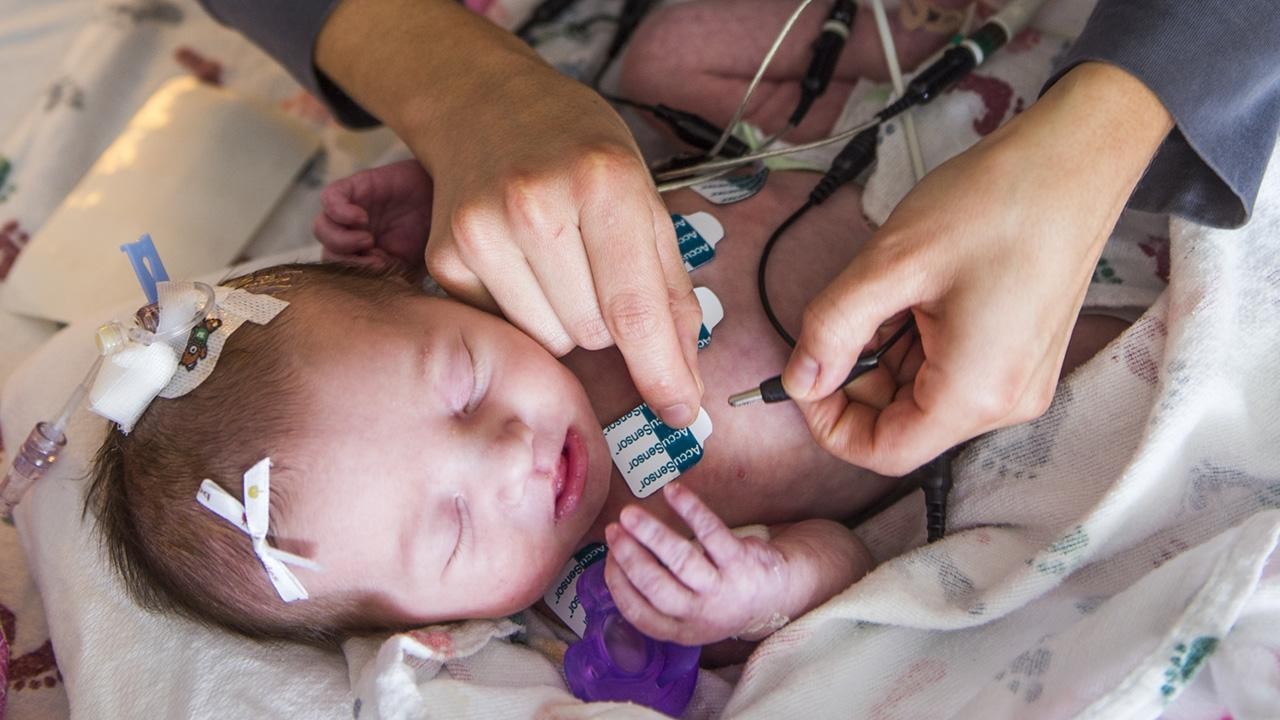 EKG 2-ročního chlapce - fyziologické
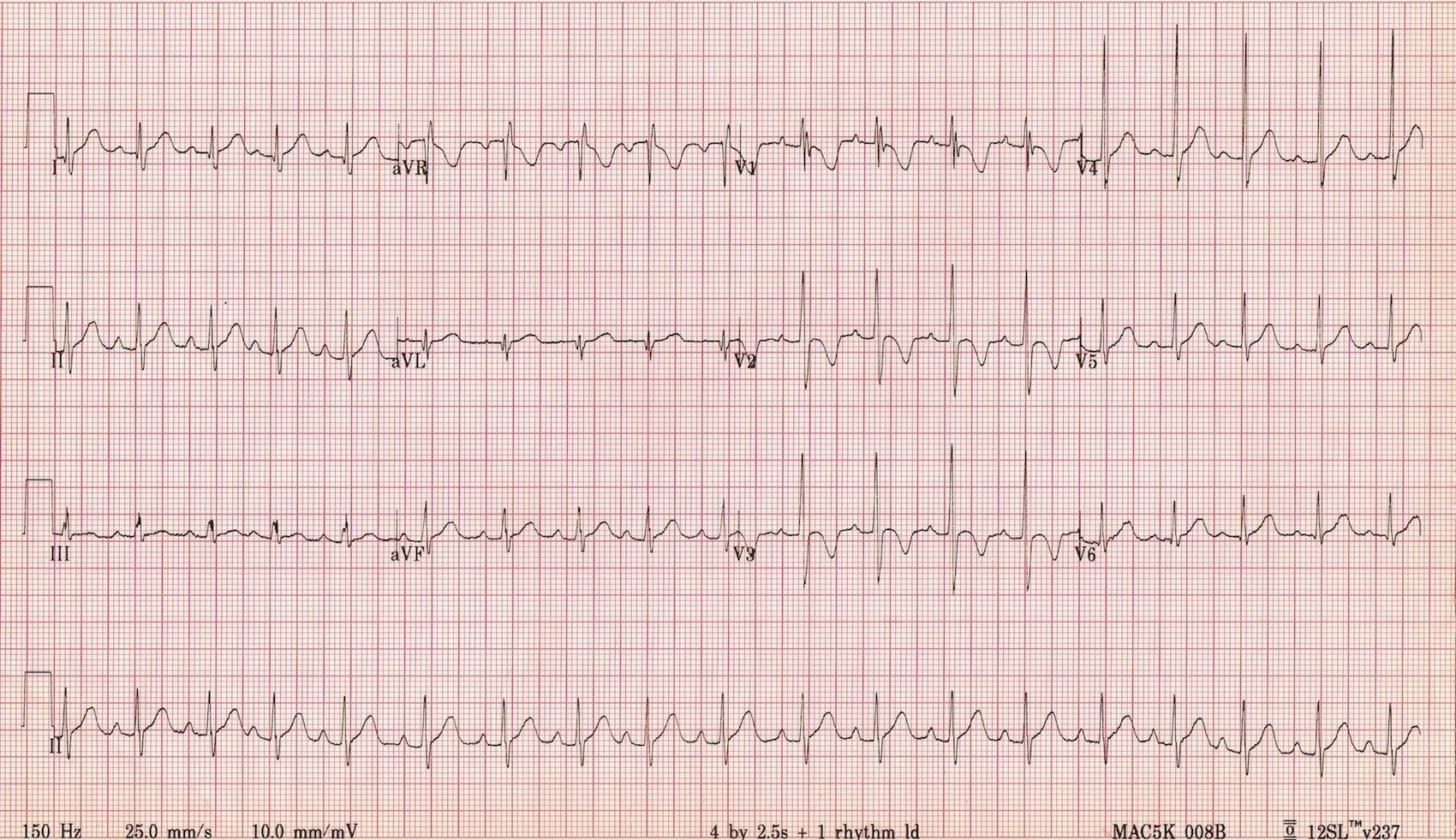 Paediatric ECG Interpretation - Life in the Fast Lane Medical Blog. LITFL: Life in the Fast Lane Medical Blog [online]. Copyright © 2007 [cit. 18.05.2017]. Dostupné z: https://lifeinthefastlane.com/ecg-library/paediatric-ecg-interpretation/
Zdroje
[online]. [cit. 2017-04-22]. Dostupné z: http://adst.mp.pl/img/articles/kardiologia.mp.pl/ekg/podstawy/EKG07_02_640.jpg
[online]. [cit. 2017-04-22]. Dostupné z:
https://lifeinthefastlane.com/wp-content/uploads/2012/01/Normal-paeds-ECG-2-year-old-boy.jpg
HAMPTON, John R. EKG stručně, jasně, přehledně. Praha: Grada, 2013. ISBN 978-80-247-4246-5.

Elektrokardiograﬁa: Základné mechanizmy porúch elektrickej funkcie srdca a ich manifestácia na Ekg krivke [online]. Ústav  patologickej fyziológie JLF UK v Martine, 2009 [cit. 2017-04-22]. Dostupné z:  https://www.jfmed.uniba.sk/ﬁleadmin/jlf/Pracoviska/ustav-patologickej-fyziologie/07Pregradualne_studium/01Vseobecne_lekars  tvo/04Handouty_a_prednasky/01Handouty/01Elektrokardiograﬁ1-jun10.pdf
[online]. [cit. 2017-04-22]. Dostupné z: http://ekg.kvalitne.cz/
[online]. [cit. 2017-04-25]. Dostupné z: https://kchemekg.ﬁles.wordpress.com/2011/01/ekg_31.jpg
HAMPTON, John R. EKG v praxi: Překlad 4. vydání. 2. české vyd. Praha: Grada, 2007. 362 s. ISBN 978-80-247-1448-6.
[online]. [cit. 2020-08-23]. Dostupné z: https://www.techmed.sk/ekg-a-arytmologia-kniha/
Děkujeme za pozornost!